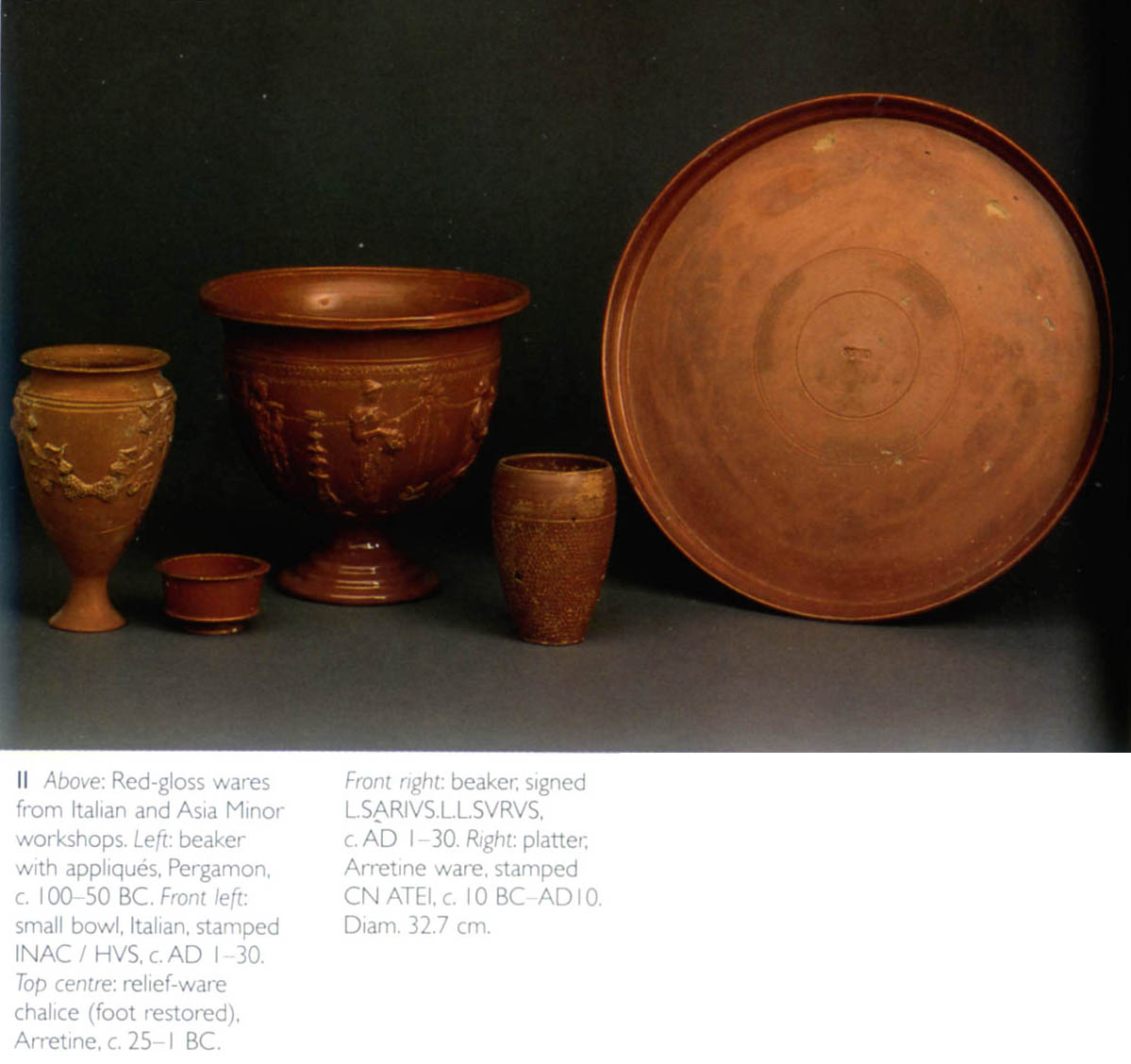 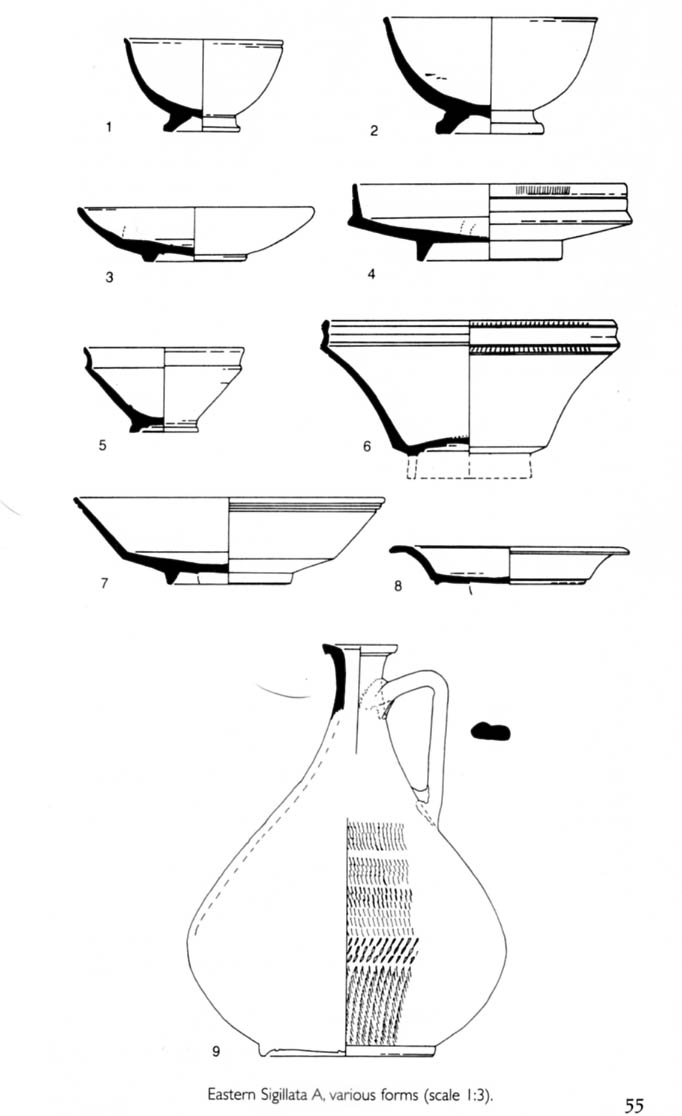 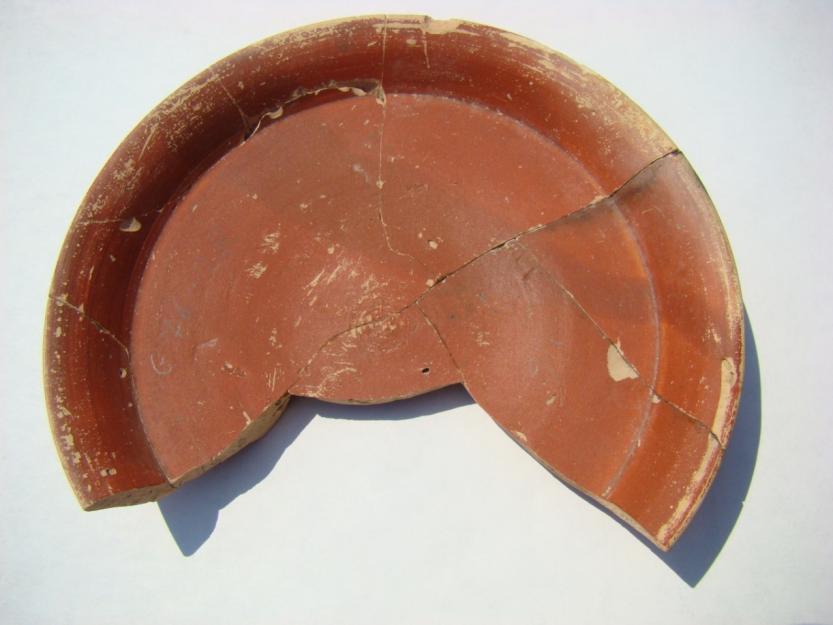 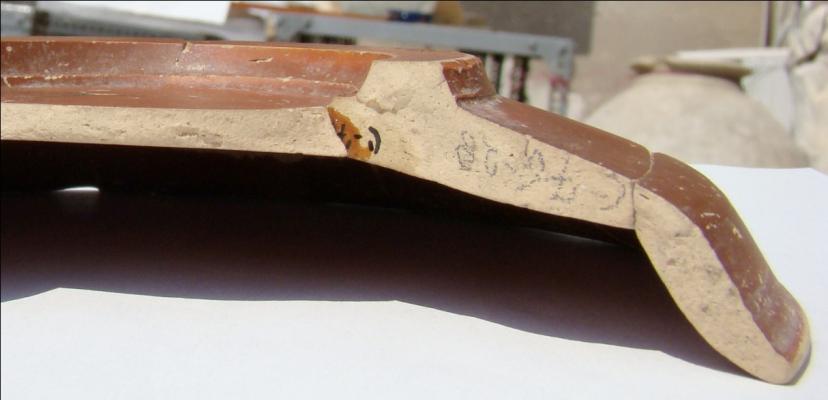 Aνατολική Sigillata A
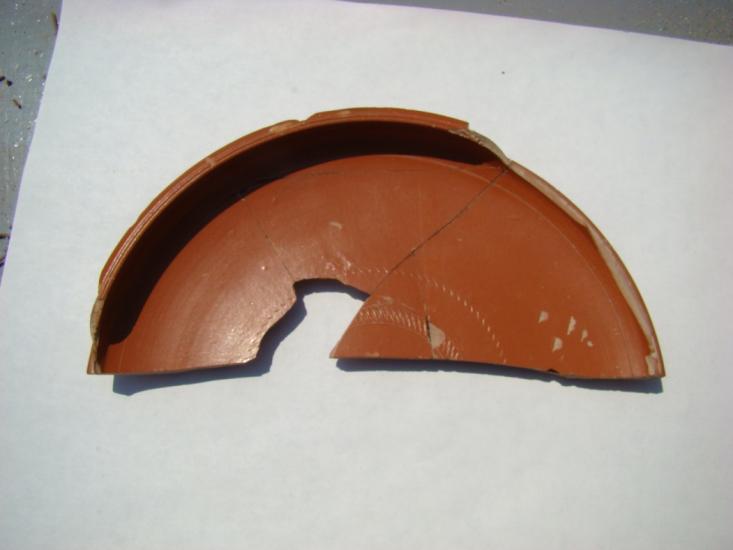 Aνατολική Sigillata B
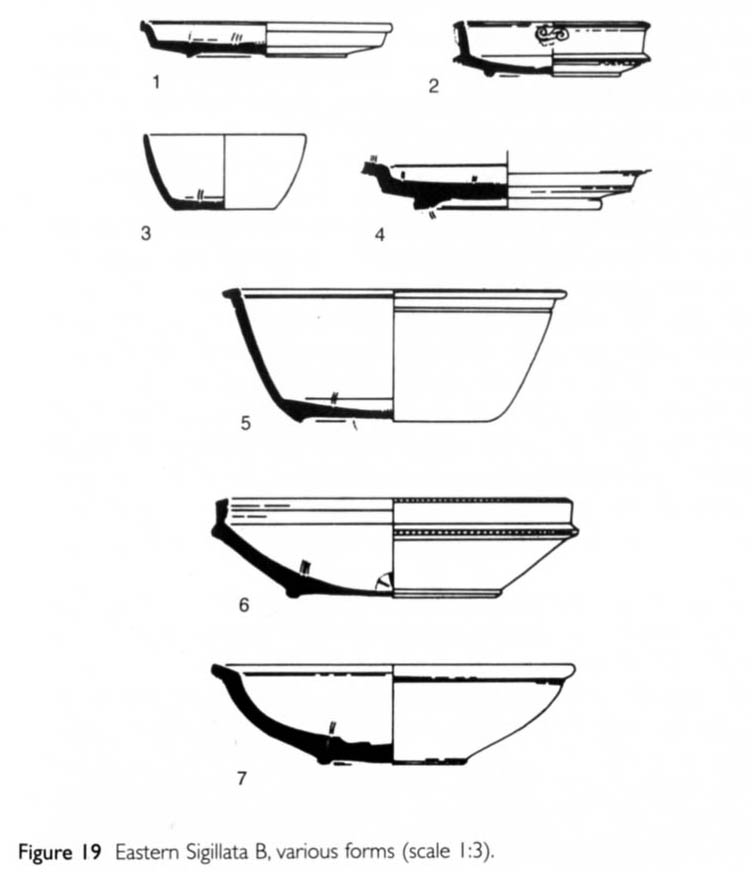 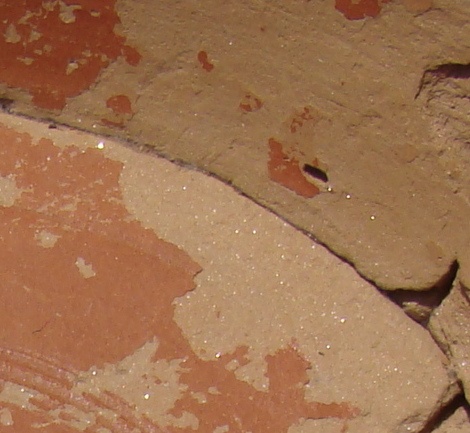 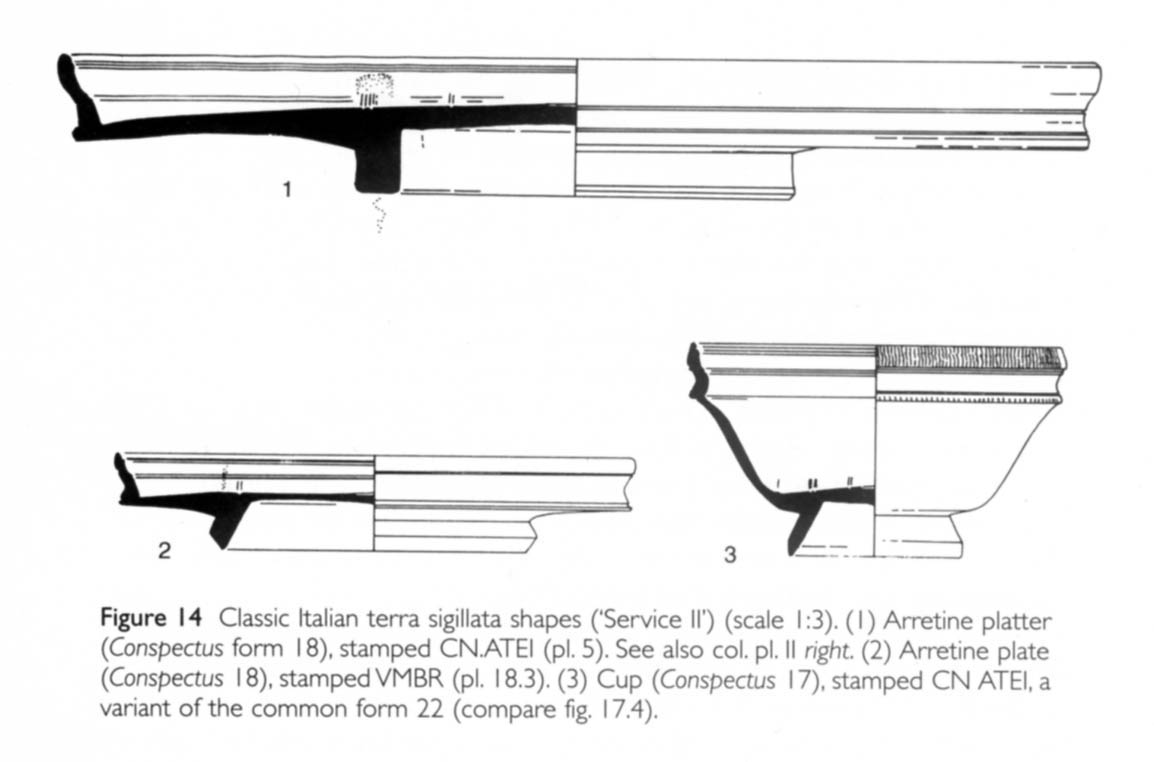 Ιταλική Sigillata
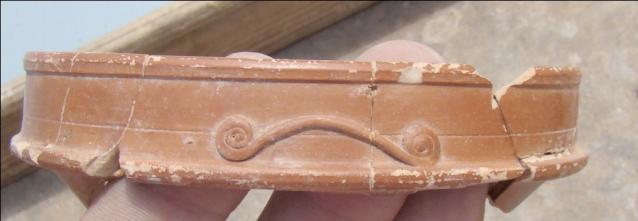 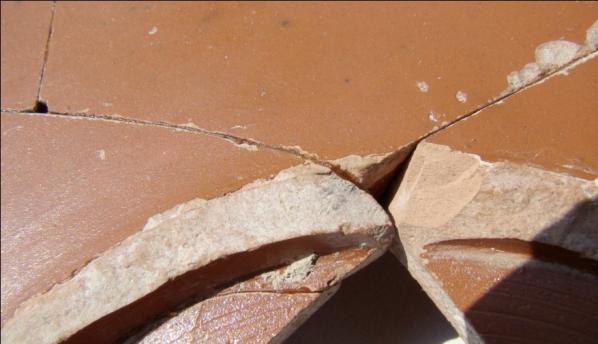 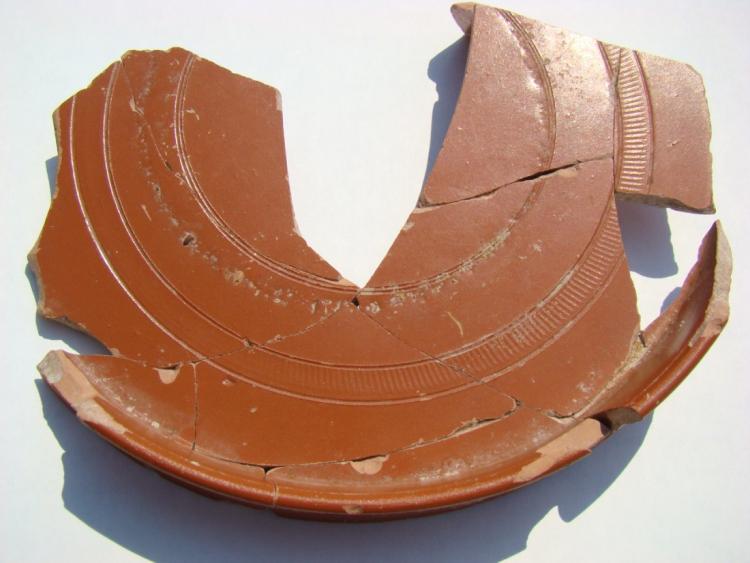 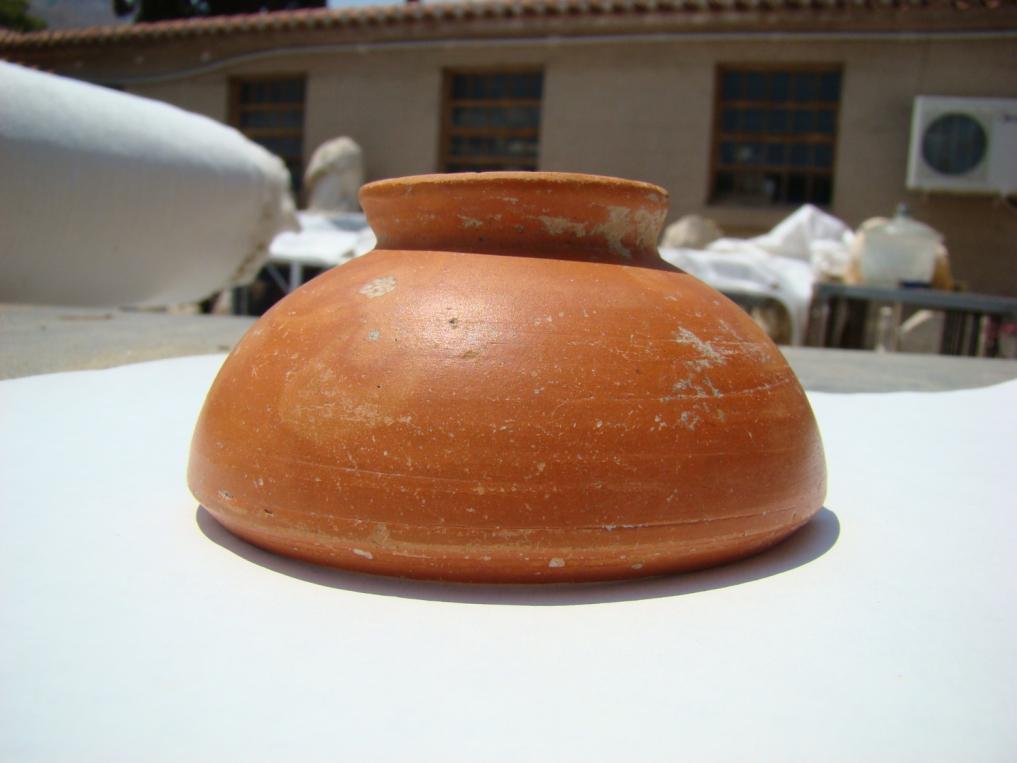 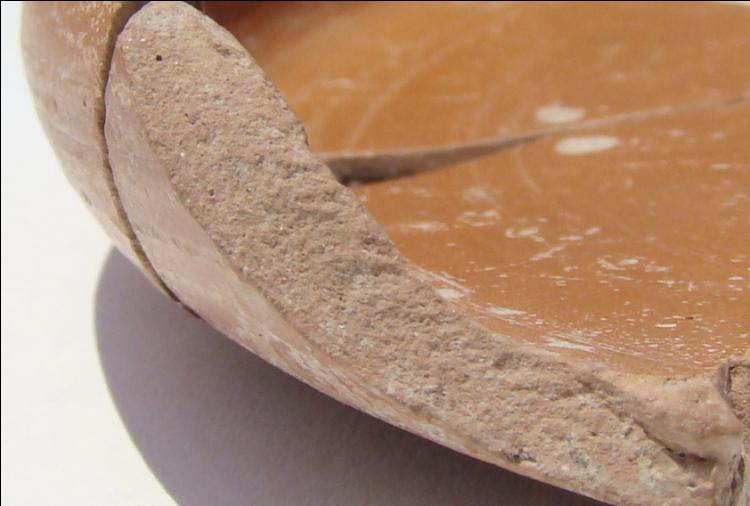 Κεραμεική Çandarli
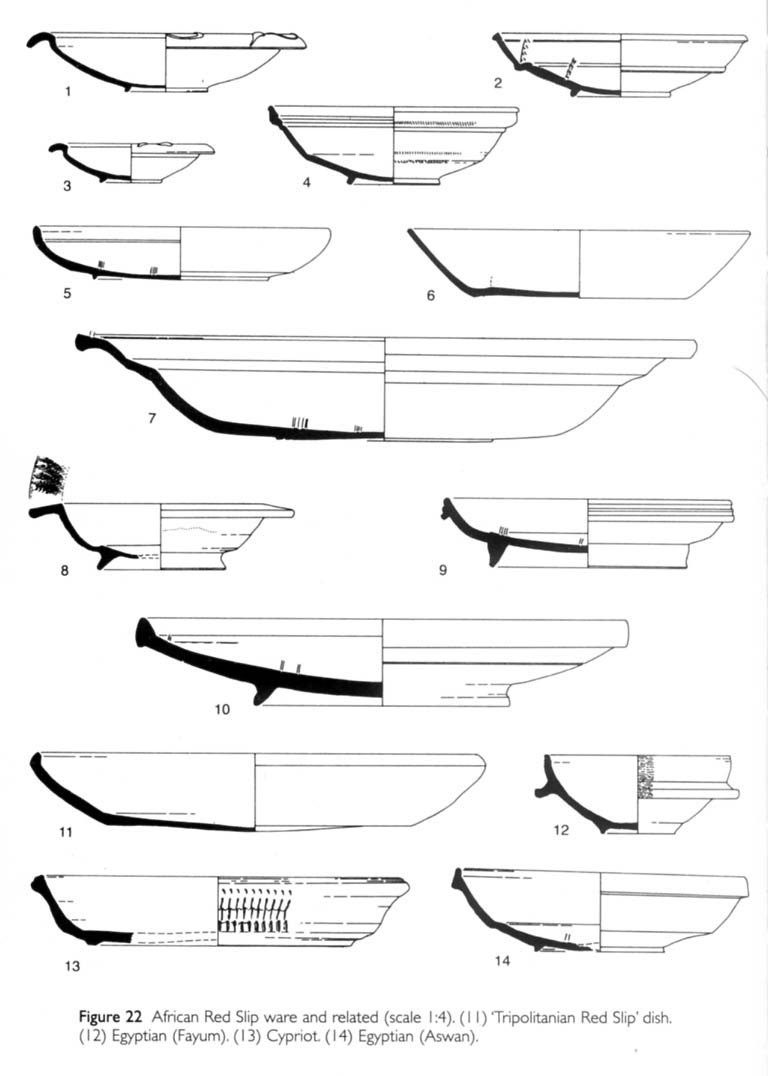 Κεραμική African Red Slip
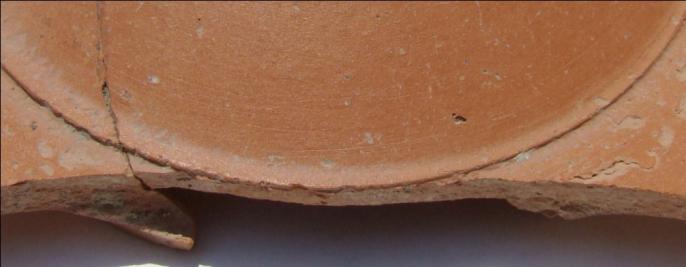 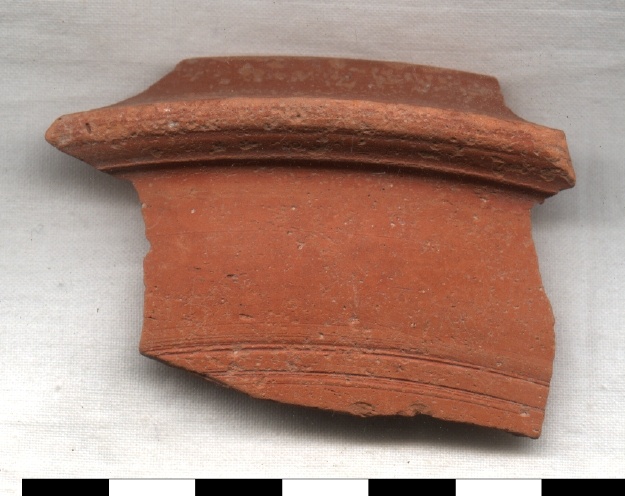 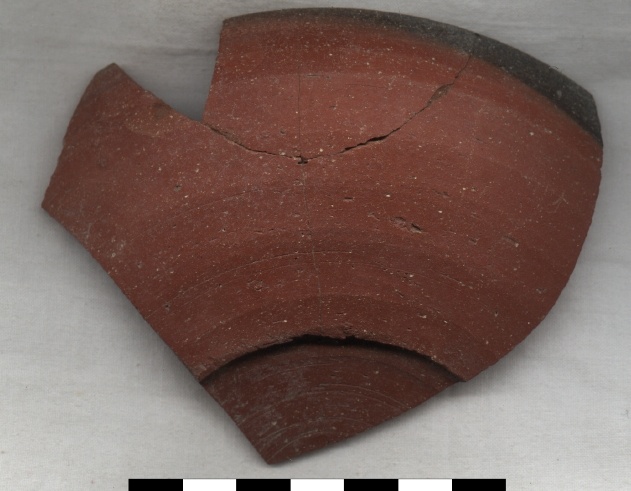 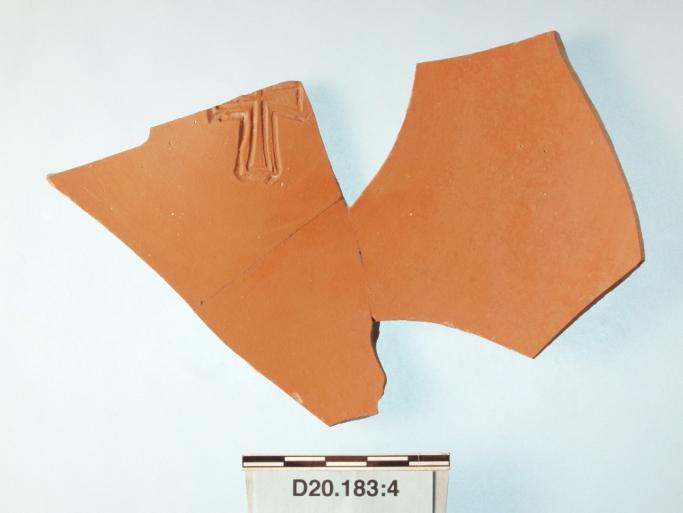 Όστρακα κεραμικής Late Roman C (Phocaean Red Slip)
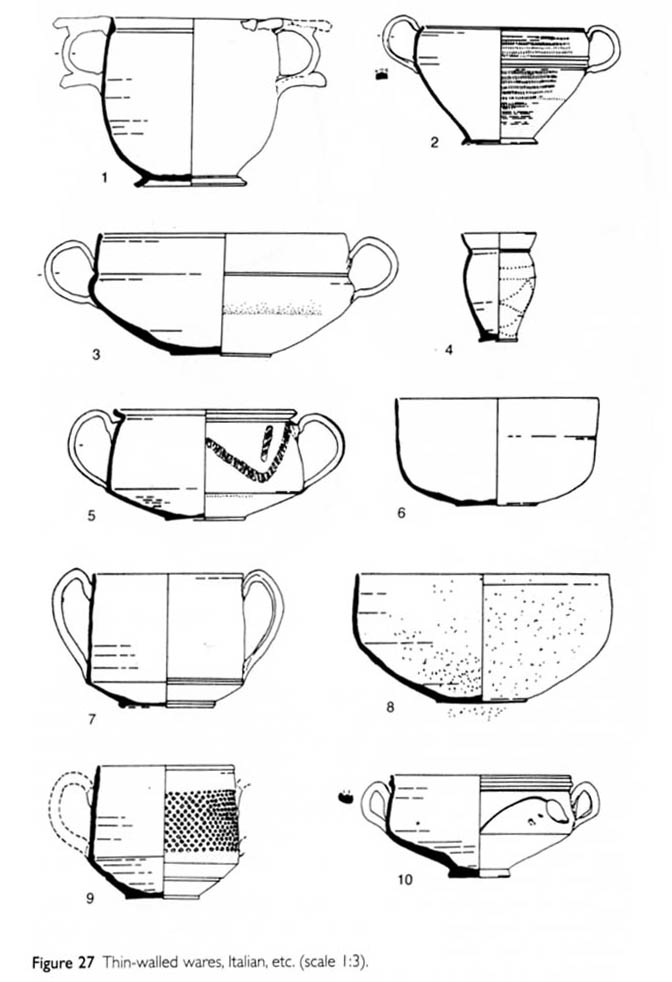 Aγγεία με λεπτά τοιχώματα (Thin-walled wares)
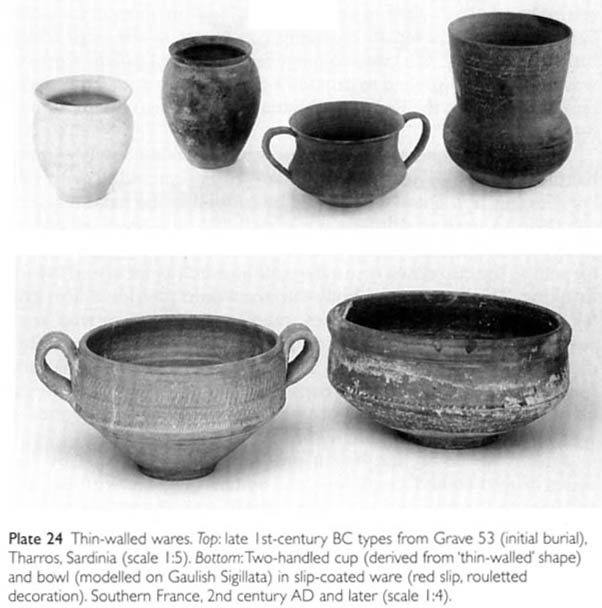 Αβαφή λάγυνοι και μορτάρια
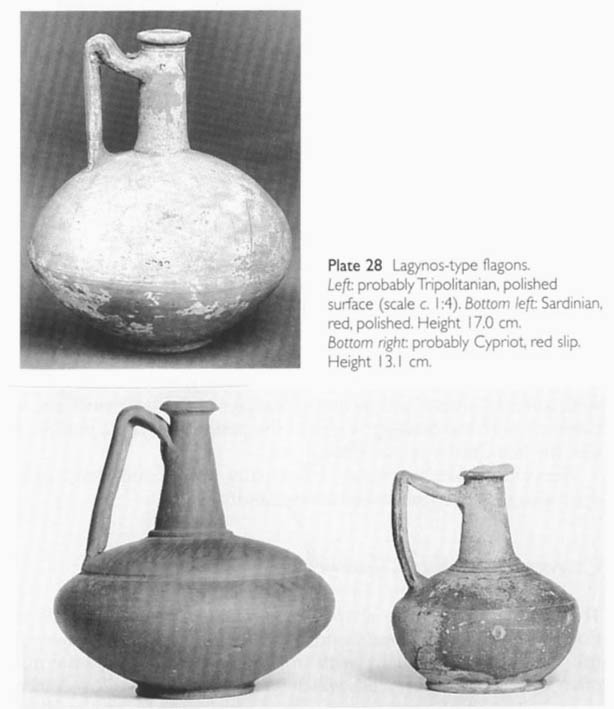 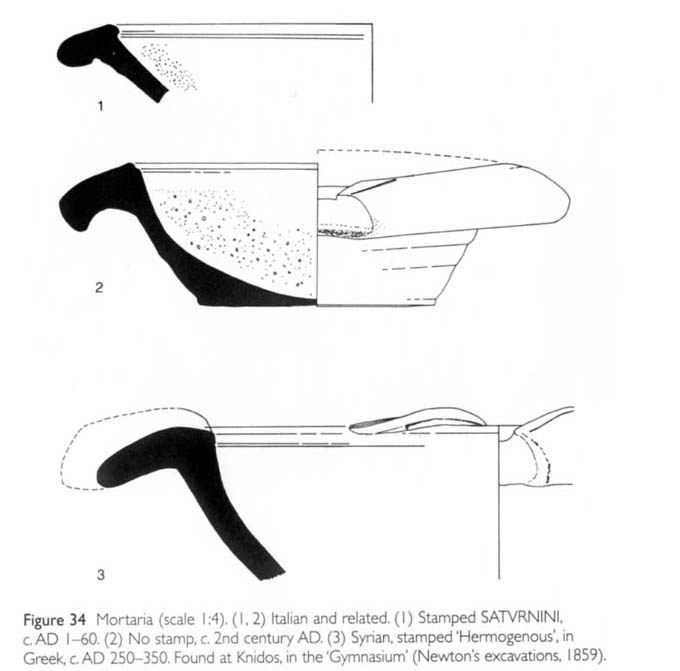 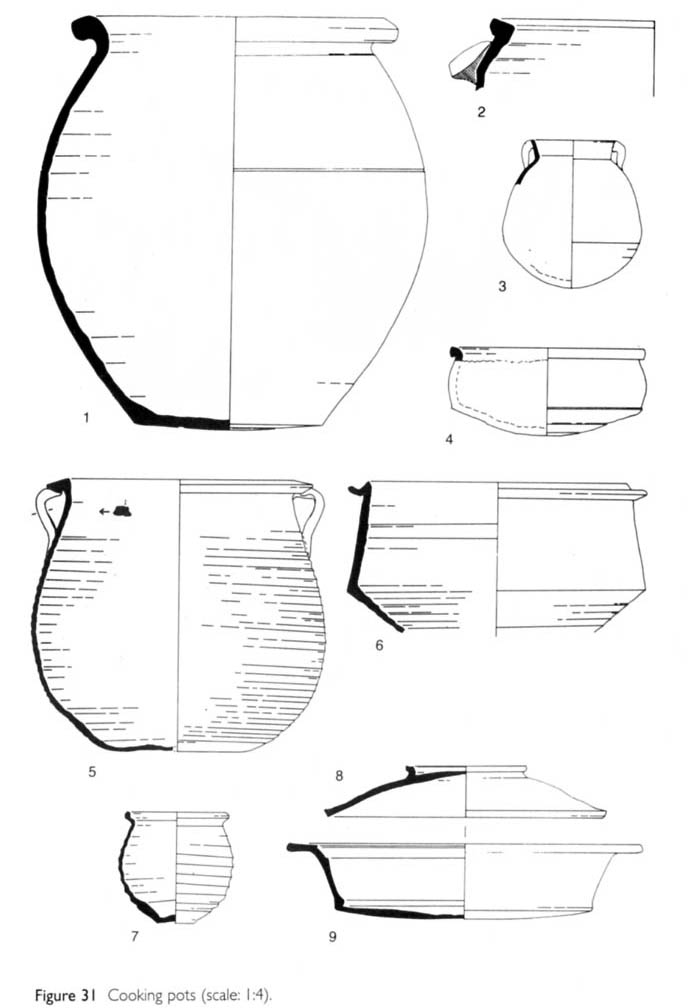 Μαγειρικά σκεύη: χύτρες και λοπάδες
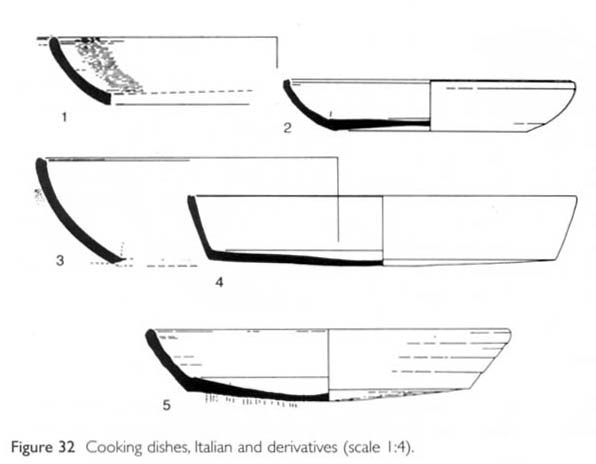 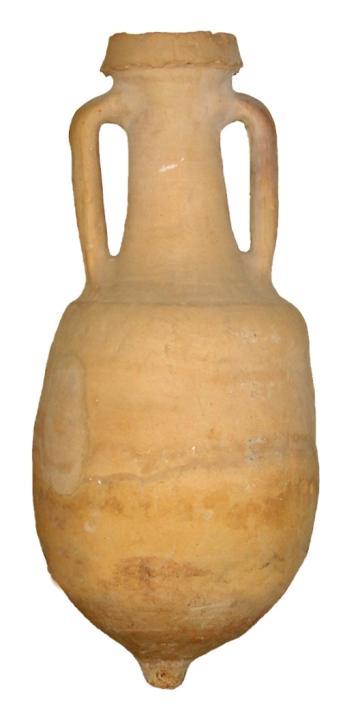 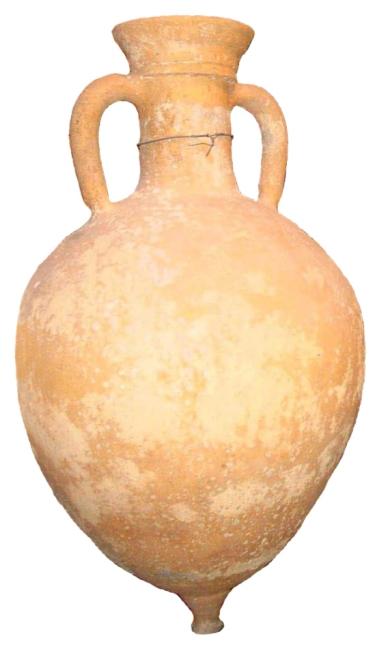 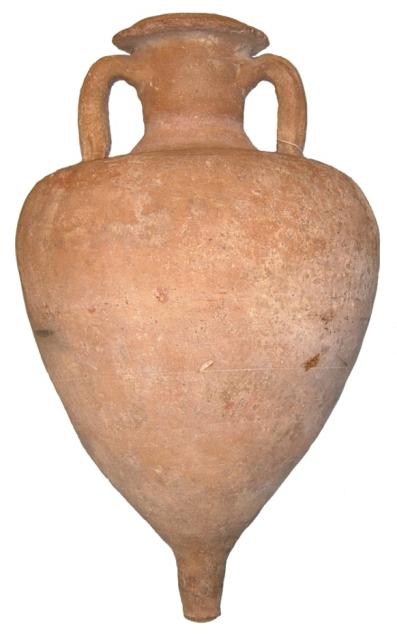 Αμφορέας ελληνο-ιταλικού τύπου
Αμφορέας τύπου Brindisi
Lamboglia 2 αμφορέας
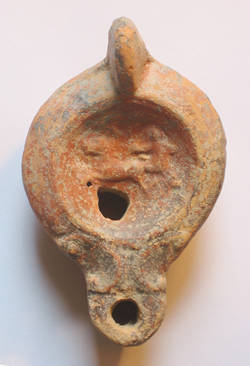 Λύχνοι και δακρυδόχοι (unguentaria)
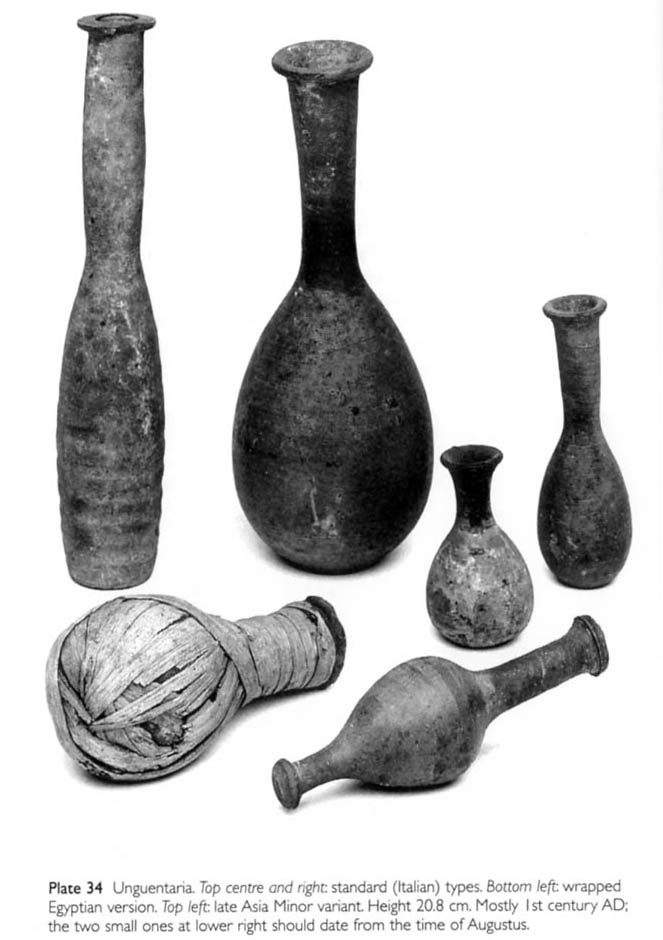 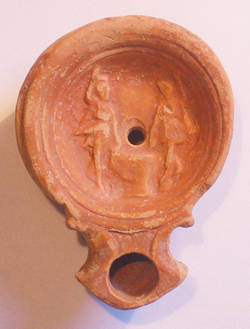 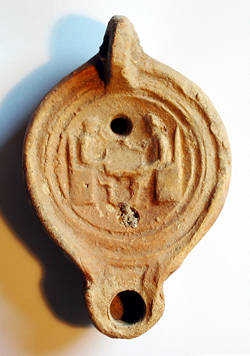 Ιστοσελίδες με ρωμαϊκή κεραμική

http://potsherd.net/atlas/potsherd.html (κυρίως για τη δυτική ρωμαϊκή αυτοκρατορία)
http://archaeologydataservice.ac.uk/archives/view/amphora_ahrb_2005/ (για αμφορείς)
classics.uc.edu/troy/grbpottery/  (ελληνική, ρωμαϊκή και βυζαντινή κεραμική από το Ίλιον (Τροία)